MENGAMANKAN SISTEM INFORMASI
Defri Kurniawan,M.Kom
Learning Objectives
Mengapa sistem informasi rentan terhadap kehancuran, kesalahan, dan melanggar? 
Berapa nilai bisnis keamanan dan kontrol? 
Apa saja komponen dari suatu organisasi kerangka kerja untuk keamanan dan kontrol? 
Apa alat yang paling penting dan teknologi untuk menjaga informasi sumber daya?
Introduction
Facebook - jaringan sosial terbesar dunia 
Masalah - Pencurian identitas dan perangkat lunak berbahaya 
Kaspersky Labs Security menunjukkan malicious software di jejaring social seperti facebook 10 kali lebih berhasil menginfeksi pengguna dari pada penggunaan email
IT security firm Sophos melaporkan Facebook memiliki resiko keamanan terbasar dari Sosial Media yang lain
Menggambarkan: Jenis serangan keamanan yang dihadapi konsumen
Kerentanan sistem dan penyalahgunaan
Keamanan (Security): 
Kebijakan, prosedur dan langkah-langkah teknis yang digunakan untuk mencegah akses yang tidak sah, perubahan, pencurian, atau kerusakan fisik terhadap sistem informasi 
Pengendalian (Control): 
Metode, kebijakan, dan prosedur organisasi yang menjamin keamanan aset organisasi; akurasi dan keandalan catatannya; dan kepatuhan terhadap standar operasional manajemen
Kerentanan sistem dan penyalahgunaan
Mengapa sistem rentan?
Aksesibilitas jaringan
Masalah Hardware (kerusakan, kesalahan konfigurasi, kerusakan dari penyalahgunaan atau kejahatan) 
Masalah software (kesalahan pemrograman, kesalahan instalasi, perubahan tidak sah) 
Bencana 
Penggunaan jaringan / komputer di luar kendali perusahaan 
Kehilangan dan pencurian perangkat portabel
Kerentanan sistem dan penyalahgunaan
TANTANGAN KEAMANAN KONTEMPORER DAN KERENTANAN
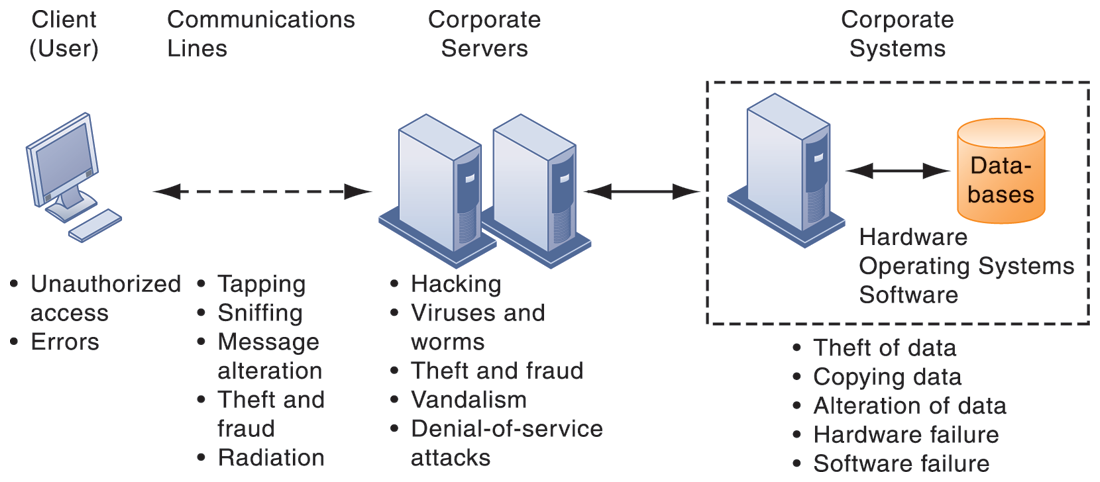 GAMBAR 8-1
Arsitektur aplikasi berbasis web biasanya termasuk klien Web, server, dan sistem informasi perusahaan terkait dengan database. Masing-masing komponen ini menyajikan tantangan keamanan dan kerentanan. Banjir, kebakaran, gangguan listrik, dan masalah listrik lainnya dapat menyebabkan gangguan pada setiap titik dalam jaringan.
Kerentanan sistem dan penyalahgunaan
Kerentanan Internet
Jaringan terbuka bagi siapa saja
Internet begitu besar dan cepat, dampak terhadap penyalahgunaannya dapat tersebar luas 
Penggunaan alamat Internet tetap dengan modem kabel atau DSL menciptakan target hacker tetap
E-mail, P2P, IM-Lampiran dengan perangkat lunak berbahaya-Mengirimkan rahasia dagang
Kerentanan sistem dan penyalahgunaan
Tantangan Keamanan Nirkabel
Radio frequency bands easy to scan
SSIDs (service set identifiers)
Identify access points
Broadcast multiple times
War driving
Eavesdroppers drive by buildings and try to detect SSID and gain access to network and resources
WEP (Wired Equivalent Privacy)
Security standard for 802.11; use is optional
Uses shared password for both users and access point
Users often fail to implement WEP or stronger systems
Systems Vulnerability and Abuse
TANTANG KEAMANAN WI-FI
Banyak jaringan Wi-Fi dapat ditembus dengan mudah oleh penyusup menggunakan program sniffer untuk mendapatkan alamat untuk mengakses sumber daya jaringan tanpa otorisasi.
FIGURE 8-2
9
[Speaker Notes: This graphic illustrates why wireless networks are vulnerable - The service set identifiers (SSIDs) identifying the access points in a Wi-Fi network are broadcast multiple times (as illustrated by the orange sphere) and can be picked up fairly easily by intruders’ sniffer programs.]
Perangkat Lunak Berbahaya
Malware (malicious software)
Viruses
Program perangkat lunak berbahaya yang menempel pada program perangkat lunak lain atau file data untuk dieksekusi
Worms
Program komputer independen yang menyalin diri dari satu komputer ke komputer lain melalui jaringan.
Trojan horses
Program perangkat lunak yang tampaknya jinak tapi kemudian melakukan sesuatu yang lain dari yang diharapkan.
10
[Speaker Notes: This slide identifies the various types of malware that threaten information systems and computers. Ask students if they have ever had a problem with a virus. Do they know how they got infected? Note that there are now over 200 viruses and worms targeting mobile phones, and Web 2.0 applications like MySpace and blogs are new conduits for malware and spyware. Malware is a serious problem - over the past decade, worms and viruses have caused billions of dollars of damage to corporate networks, e-mail systems, and data.]
Perangkat Lunak Berbahaya
Malware (cont.)
Spyware
Program kecil menginstal sendiri diam-diam pada komputer untuk memantau kegiatan penelusuran web oleh pengguna dan untuk memunculkan iklan
Key loggers
Mencatat setiap tombol yang diketikkan pengguna pada keyboard untuk melakukan pencurian terhadap kata sandi, no seri software, akses rekening, kartu kredit, dll
[Speaker Notes: This slide continues the discussion of types of malware on the previous slide. Note that SQL injection attacks are the largest malware threat. Ask students what why this is so. (These attacks enable hackers access to underlying databases that support Web applications, such as sales of products and services, e-commerce financial data, and other classified information.)]
Hacker dan Kejahatan Komputer
Hackers vs crackers
Hacker adalah seorang yg ingin mendapatkan akses tidak sah ke sebuah sistem komputer
Cracker istilah khusus yg digunakan untuk menunjukkan seorang hacker yg memiliki maksud kriminal
Activities include
System intrusion, System damage,Cyber vandalism:
Gangguan, perusakan atau bahkan penghancuran situs atau sistem informasi perusahaan secara disengaja
[Speaker Notes: This slide looks at the people who commit computer crime, and at the various types of computer crime. 
Ask students what the difference is between hackers and crackers and if they agree with the differentiation.  Have any students been the victim of computer crime or invasion of privacy?]
Hacker dan Kejahatan Komputer
Spoofing
Menggunakan alamat e-mail palsu atau menyamar sebagai orang lain
Pengalihan jalur sebuah situs ke sebuah alamat yg berbeda dari yang diinginkan dengan situs yang disamarkan
Sniffer
Program pencuri informasi yang memantau informasi dalam sebuah jaringan
Memungkinkan hacker untuk mencuri informasi rahasia seperti e-mail, file perusahaan, dll
[Speaker Notes: This slide continues the discussion of different types of computer crimes. Ask students what the ultimate purpose of spoofing and sniffing are. Note that there are legitimate uses of sniffing – sniffers can help identify network trouble spots or spot criminal activity on a network. Sniffers can also be used to identify copyrighted data being sent over networks, such as pirated music or video files.]
Hacker dan Kejahatan Komputer
Denial-of-service attacks (DoS)
Suatu aktivitas untuk membanjiri server dengan ribuan permintaan palsu
Menyebabkan suatu layanan situs mati
Distributed denial-of-service attacks (DDoS)
Penggunaan banyak komputer untuk meluncurkan serangan DoS
Botnets
Menggunakan ribuan PC yang terinfeksi oleh piranti lunak berbahaya
[Speaker Notes: This slide continues the discussion of the types of computer crimes. What is the result of a DoS attack?  The text gives the example of the
largest botnet attack in 2010, the Mariposa botnet, which started in Spain and spread across the world. Mariposa had infected and controlled about 12.7 million computers in its efforts to steal credit card numbers and online banking passwords. More than half of the Fortune 1000 companies, 40 major banks, and numerous government agencies were infected—and did not know it. Bots and botnets are an extremely serious threat because they can be used to launch very large attacks using many different techniques.]
Hacker dan Kejahatan Komputer
Kejahatan Komputer
Pelanggaran hukum pidana yang melibatkan pengetahuan teknologi komputer 
Komputer dapat menjadi sasaran kejahatan, misalnya:
Melanggar kerahasiaan data terkomputerisasi yang dilindungi
Mengakses sistem komputer tanpa otoritas
Komputer sebagai alat kejahatan, misalnya:
Menggunakan e-mail untuk ancaman atau pelecehan
©  Prentice Hall 2011
[Speaker Notes: This slide looks at the legal definition of computer crime and the two main classes of computer crime. The text lists a variety of other examples for computers as targets and as instruments of crime. Ask the students to provide more examples. According to CSI Computer Crime and Security Survey of nearly 500 companies, participant companies’ average annual loss from computer crime and security attacks was approximately $230,000 (Computer Security Institute, 2009). However, many companies are reluctant to report computer crimes. Why? What are the most economically damaging types of computer crime? (DoS, introducing viruses, theft of services, disruption of computer systems.)]
Hacker dan Kejahatan Komputer
Pencurian Identitas
Pencurian Informasi pribadi (id jaminan sosial, lisensi atau nomor kartu kredit pengemudi) untuk meniru orang lain
Phishing
Menyiapkan situs Web palsu atau mengirim pesan e-mail yang terlihat seperti bisnis yang sah untuk meminta pengguna untuk data pribadi rahasia.
Evil twins
Jaringan nirkabel yang berpura-pura menawarkan dipercaya Wi-Fi koneksi ke Internet
16
©  Prentice Hall 2011
[Speaker Notes: This slide continues the discussion of types of computer crime. Have any students encountered any of these types of crimes personally? Note that The U.S. Congress addressed the threat of computer crime in 1986 with the Computer Fraud and Abuse Act. This act makes it illegal to access a computer system without authorization. The text lists other legislation to counter computer crime, such as the National Information Infrastructure Protection Act in 1996 to make virus distribution and hacker attacks to disable Web sites federal crimes.]
Hacker dan Kejahatan Komputer
Pharming
Pengalihan pengguna ke halaman Web palsu, bahkan ketika jenis individu yang benar alamat halaman Web ke browser-nya

ClickFroud
Link yang muncul pada mesin pencarian yang berbentuk iklan yang ketika diklik tidak mengarah ke produk yg sebenarnya
17
©  Prentice Hall 2011
[Speaker Notes: This slide continues the discussion of types of computer crime. Note that cybercriminal activities are borderless: The global nature of the Internet makes it possible for cybercriminals to operate anywhere in the world. Ask students if there should be legislation outlawing click fraud. One concern is the use of computer attacks by organized governments, and that such attacks might target major infrastructure such as electrical grids. The text says that at least 20 countries, including China, are believed to be developing offensive and defensive cyberwarfare capabilities. One of the leading, if not the leading, countries in cyberwarfare is the United States.]
Hacker dan Kejahatan Komputer
Global Threats: Cyberterrorism and Cyberwarfare 
Kerentanan internet atau jaringan lainnya membuat jaringan digital menjadi sasaran empuk bagi serangan digital oleh teroris, badan intelijen asing, atau kelompok lain 
Cyberattacks menargetkan perangkat lunak yang berjalan pada layanan listrik, sistem kontrol lalu lintas udara, atau jaringan bank-bank besar dan lembaga keuangan. 
Setidaknya 20 negara, termasuk China, diyakini mengembangkan kemampuan cyberwarfare ofensif dan defensif.
©  Prentice Hall 2011
[Speaker Notes: This slide continues the discussion of types of computer crime. Note that cybercriminal activities are borderless: The global nature of the Internet makes it possible for cybercriminals to operate anywhere in the world. Ask students if there should be legislation outlawing click fraud. One concern is the use of computer attacks by organized governments, and that such attacks might target major infrastructure such as electrical grids. The text says that at least 20 countries, including China, are believed to be developing offensive and defensive cyberwarfare capabilities. One of the leading, if not the leading, countries in cyberwarfare is the United States.]
Hacker dan Kejahatan Komputer
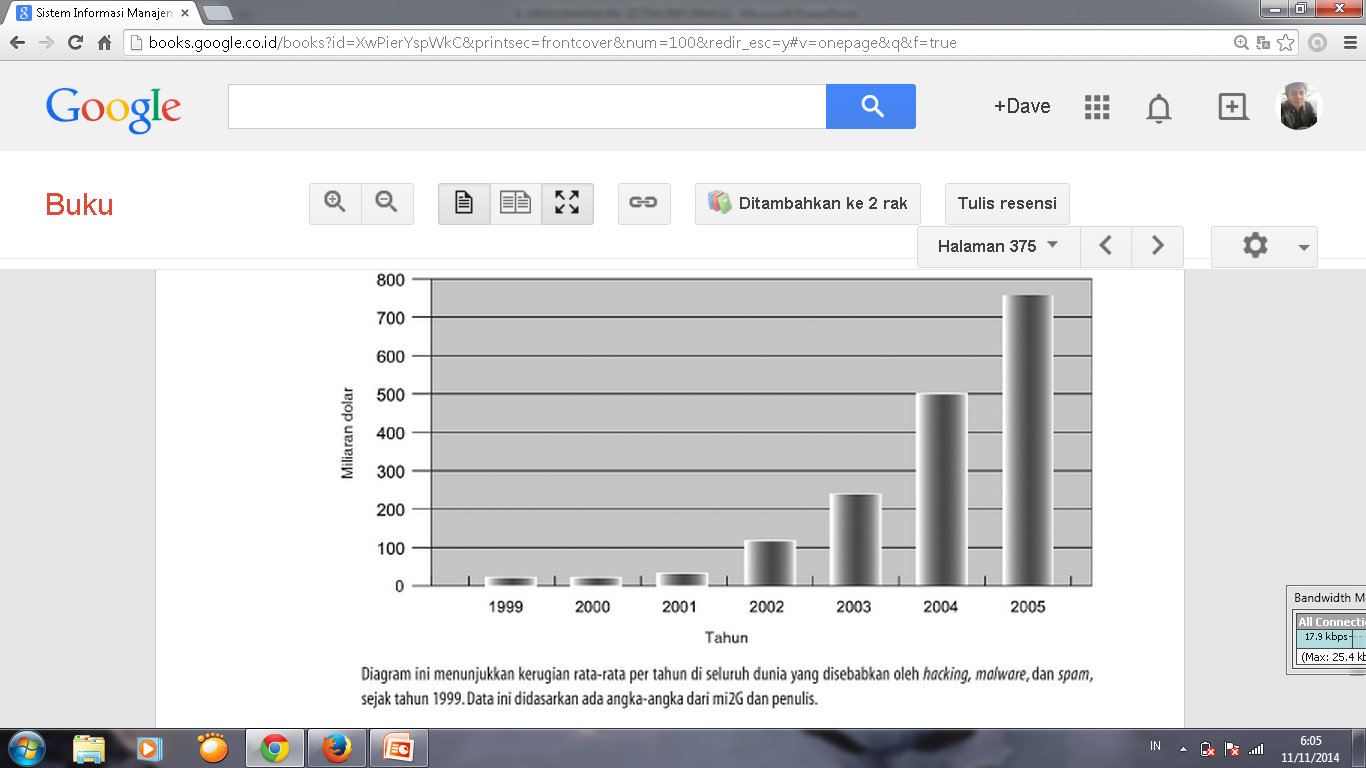 [Speaker Notes: This slide continues the discussion of the types of computer crimes. What is the result of a DoS attack?  The text gives the example of the
largest botnet attack in 2010, the Mariposa botnet, which started in Spain and spread across the world. Mariposa had infected and controlled about 12.7 million computers in its efforts to steal credit card numbers and online banking passwords. More than half of the Fortune 1000 companies, 40 major banks, and numerous government agencies were infected—and did not know it. Bots and botnets are an extremely serious threat because they can be used to launch very large attacks using many different techniques.]
Internal Threats: Employe
Ancaman internal: karyawan
Ancaman keamanan sering berasal di dalam sebuah organisasi
Prosedur Keamanan Ceroboh
Pengguna kurangnya pengetahuan
Social engineering:
Menipu karyawan untuk mengungkapkan password mereka dengan berpura-pura menjadi anggota yang sah dari perusahaan yang membutuhkan informasi
20
©  Prentice Hall 2011
[Speaker Notes: This slide looks at another source of security problems – people inside the company with access to the system. Ask students if they have ever worked somewhere with a vulnerable password system. Have they ever revealed to anyone what their password is or was?  What are some solutions to password security?  Some financial institutions assign users a new password every day, or every hour.]
System Vulnerability
Kelemahan Software
Perangkat lunak komersial mengandung kelemahan yang menciptakan kerentanan keamanan
Bug tersembunyi(cacat kode program)
Cacat dapat membuka jaringan untuk penyusup
Patches
Vendor melepaskan potongan-potongan kecil dari perangkat lunak untuk memperbaiki kelemahan
21
©  Prentice Hall 2011
[Speaker Notes: This slide looks at security and other vulnerabilities caused by software errors that open networks to intruders. The text cites the example of a database-related software error that prevented millions of JP Morgan Chase retail and small-business customers from accessing their online bank accounts for two days in September 2010.  Ask students why complete testing is not possible with large programs.  
The text also gives the example of Microsoft’s service pack upgrades to its operating system software. Service Pack 1 for Vista included security enhancements to counter malware and hackers.]
Nilai Bisnis Keamanan dan Kontrol
Perusahaan sekarang lebih rentan daripada sebelumnya
Data pribadi dan rahasia keuangan 
Rahasia dagang, produk baru, strategi
Sistem komputer gagal dapat menyebabkan kerugian yang signifikan atau total dari fungsi bisnis
Sebuah pelanggaran keamanan dapat menurunkan nilai pasar perusahaan dengan cepat
Keamanan dan kontrol yang tidak memadai juga mendatangkan masalah
22
©  Prentice Hall 2011
[Speaker Notes: Ask students to give an example of how inadequate security or control can pose a serious legal liability. The text gives the example of BJ’s Wholesale Club which was sued by the U.S. Federal Trade Commission for allowing hackers to access its systems and steal credit and debit card data for fraudulent purchase.]
Nilai Bisnis Keamanan dan Kontrol
Persyaratan hukum dan peraturan untuk manajemen catatan elektronik dan perlindungan privasi
HIPAA: peraturan dan prosedur keamanan medis dan privasi
Gramm-Leach-Bliley Act: Membutuhkan lembaga keuangan untuk menjamin keamanan dan kerahasiaan data pelanggan
Sarbanes-Oxley Act: Memberlakukan tanggung jawab pada perusahaan dan manajemennya untuk menjaga akurasi dan integritas informasi keuangan yang digunakan secara internal dan eksternal dirilis
23
©  Prentice Hall 2011
[Speaker Notes: This slide continues the look at the business value of security and control, examining the legal requirements for electronic records management.  Note that the Sarbanes-Oxley Act was designed to protect investors after the scandals at Enron, WorldCom, and other public companies. Sarbanes-Oxley is fundamentally about ensuring that internal controls are in place to govern the creation and documentation of information in financial statements. Because managing this data involves information systems, information systems must implement controls to make sure this information is accurate and to enforce integrity, confidentiality, and accuracy.]
Nilai Bisnis Keamanan dan Kontrol
Bukti Electronic
Bukti dalam bentuk digital
Data on computers, e-mail, instant messages, e-commerce transactions
Kontrol yang tepat dari data yang dapat menghemat waktu dan uang ketika menanggapi penemuan permintaan hukum
Computer forensics: 
Koleksi ilmiah, pemeriksaan, otentikasi, pelestarian, dan analisis data dari media penyimpanan komputer untuk digunakan sebagai bukti di pengadilan hukum
©  Prentice Hall 2011
[Speaker Notes: This slide continues the discussion of the business value of security and control. Security, control, and electronic records management are essential today for responding to legal actions. Ask students what the most common form of electronic evidence is (e-mail).

Note that in a legal action, a firm is obligated to respond to a discovery request for access to information that may be used as evidence, and the company is required by law to produce those data. The cost of responding to a discovery request can be enormous if the company has trouble assembling the required data or the data have been corrupted or destroyed. Courts impose severe financial and even criminal penalties for improper destruction of electronic documents. Ask students what ambient data is and to give an example.  Given the legal requirements for electronic records, it is important that an awareness of computer forensics should be incorporated into a firm’s contingency planning process.]
Membangun Kerangka Keamanan dan Kontrol
Kontrol sistem informasi 
Kontrol manual dan otomatis
Pengendalian umum (general controls) dan aplikasi
Pengendalian Umum:
Mengatur desain, keamanan, dan penggunaan program komputer dan keamanan file data secara umum di seluruh infrastruktur teknologi informasi organisasi.
Terapkan untuk semua aplikasi komputerisasi
Kombinasi hardware, software, dan prosedur manual untuk menciptakan lingkungan pengendalian secara keseluruhan
©  Prentice Hall 2011
[Speaker Notes: To improve security for a firm’s information systems, it is important to create a framework that supports security. This includes establishing information systems controls, understanding the risks to the firm’s information systems, and establishing security policies that are appropriate for the firm. This slide looks at controls used in information systems. Remember that controls are methods, policies, and organizational procedures that ensure safety of organization’s assets; accuracy and reliability of its accounting records; and operational adherence to management standards. Controls may be manual or automated. Ask students to explain the difference between manual and automated controls (e.g. making sure that computer storage areas are secure vs. automated virus updates.) There are two main types of controls, general controls and application controls. General controls apply to all computerized applications.  A list of types of general controls appears on the next slide. Ask students what the functions are of the different types of general controls.]
Membangun Kerangka Keamanan dan Kontrol
Jenis Pengendalian Umum:
Kontrol perangkat lunak
Kontrol hardware
Kontrol operasi komputer
Kontrol keamanan data
Kontrol implementasi
Kontrol administratif
26
©  Prentice Hall 2011
[Speaker Notes: This slide lists the different categories of general controls. Ask students what the functions are of the different types of general controls.]
Membangun Kerangka Keamanan dan Kontrol
Pengendalian Aplikasi
Kontrol tertentu yang unik untuk setiap aplikasi komputerisasi, seperti gaji atau pemrosesan order
Memastikan bahwa hanya data berwenang yang benar-benar akurat dan diproses oleh aplikasi 
Memasukan:
Input controls
Processing controls
Output controls
27
©  Prentice Hall 2011
[Speaker Notes: This slide examines the second type of information systems controls, application controls.  Ask students what each type of application control does. (Input controls check data for accuracy and completeness when they enter the system. There are specific input controls for input authorization, data conversion, data editing, and error handling. Processing controls establish that data are complete and accurate during updating. Output controls ensure that the results of computer processing are accurate, complete, and properly distributed.)]
Membangun Kerangka Keamanan dan Kontrol
Penilaian risiko: Menentukan tingkat risiko untuk perusahaan jika aktivitas atau proses tertentu yang tidak dikontrol dengan baik
Jenis ancaman
Kemungkinan terjadinya selama kurun waktu
Potensi kerugian, nilai ancaman
Kerugian tahunan diperkirakan
28
©  Prentice Hall 2011
[Speaker Notes: This slide looks at another important factor in establishing an appropriate framework for security and control, risk assessment. While not all risks can be anticipated and measured, most businesses should be able identify many of the risks they face.  The table illustrates sample results of a risk assessment for an online order processing system that processes 30,000 orders per day. The likelihood of each exposure occurring over a one-year period is expressed as a percentage.   The expected annual loss is the result of multiplying the probability by the average loss.  Ask students to rank the three risks listed here in order of most important to minimize.]
Membangun Kerangka Keamanan dan Kontrol
Penilaian risiko: Menentukan tingkat risiko untuk perusahaan jika aktivitas atau proses tertentu yang tidak dikontrol dengan baik
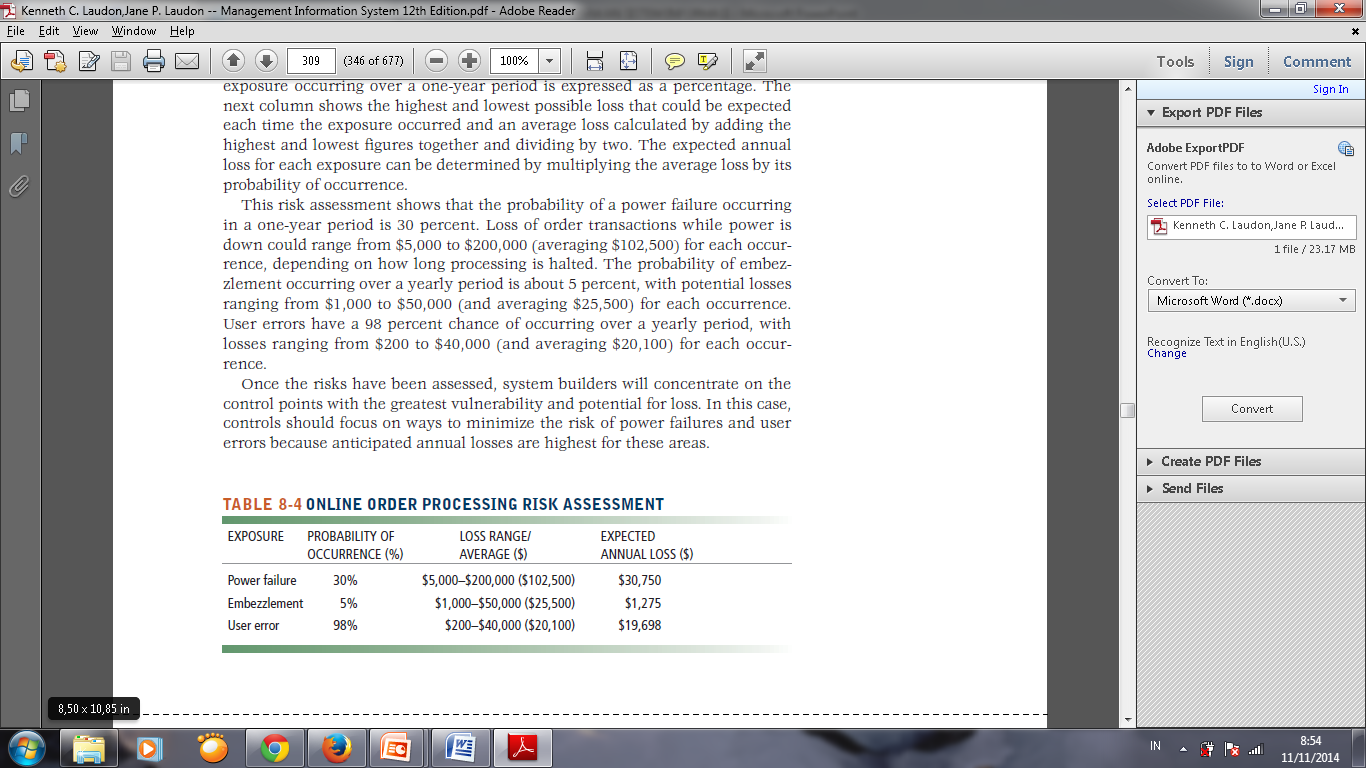 29
©  Prentice Hall 2011
[Speaker Notes: This slide looks at another important factor in establishing an appropriate framework for security and control, risk assessment. While not all risks can be anticipated and measured, most businesses should be able identify many of the risks they face.  The table illustrates sample results of a risk assessment for an online order processing system that processes 30,000 orders per day. The likelihood of each exposure occurring over a one-year period is expressed as a percentage.   The expected annual loss is the result of multiplying the probability by the average loss.  Ask students to rank the three risks listed here in order of most important to minimize.]
Membangun Kerangka Keamanan dan Kontrol
Kebijakan Keamanan
Peringkat risiko informasi, mengidentifikasi tujuan keamanan yang dapat diterima dan mengidentifikasi mekanisme untuk mencapai tujuan-tujuan tertentu
Mengatur Kebijakan Lain
Mengatur Kebijakan Penggunaan (Acceptable use policy -AUP)
Mendefinisikan penggunaan diterima sumber daya perusahaan informasi dan peralatan komputasi
Authorization policies
Tentukan tingkat yang berbeda dari akses pengguna ke aset informasi
©  Prentice Hall 2011
[Speaker Notes: This slide looks at the need for a firm to establish a security policy for protecting a company’s assets, as well as other company policies the security policy drives, and how information systems support this. The text provides the example of the security policy at Unilever, a multinational consumer goods company, which requires every employee with a laptop or mobile handheld to use an approved device and employ a password or other method of identification when logging onto the corporate network.  Ask students what types of issues would be covered under an AUP. (Privacy, user responsibility, and personal use of company equipment and networks, unacceptable and acceptable actions for every user and consequences for noncompliance.)]
Membangun Kerangka Keamanan dan Kontrol
Manajemen identitas
Proses bisnis dan tools untuk mengidentifikasi pengguna yang valid dari sistem dan mengontrol akses
Mengidentifikasi dan kewenangan berbagai kategori pengguna
Menentukan bagian mana dari pengguna sistem dapat mengakses
Otentikasi pengguna dan melindungi identitas
Sistem Manajemen Identitas
Menangkap aturan akses untuk berbagai tingkat pengguna
©  Prentice Hall 2011
[Speaker Notes: This slide looks at the area of security policy involved in managing identities of system users. Ask students why businesses consider it important to specify which portion of an information system a user has access to? What kinds of information requires very high levels of security access? What rules might be used to determine access rules?  One rule is “need to know.”]
ACCESS RULES FOR A PERSONEL SYSTEM
PROFIL KEAMANAN UNTUK SISTEM PERSONIL
Kedua contoh mewakili dua profil keamanan atau pola keamanan data yang mungkin ditemukan dalam sistem personil. Tergantung pada profil keamanan, pengguna akan memiliki batasan-batasan tertentu pada akses ke berbagai sistem, lokasi, atau data dalam sebuah organisasi.
FIGURE 8-3
32
©  Prentice Hall 2011
[Speaker Notes: This graphic illustrates the security allowed for two sets of users of a personnel database that contains sensitive information such as employees’ salaries and medical histories. One set of users consists of all employees who perform clerical functions, such as inputting employee data into the system. All individuals with this type of profile can update the system but can neither read nor update sensitive fields, such as salary, medical history, or earnings data. Another profile applies to a divisional manager, who cannot update the system but who can read all employee data fields for his or her division, including medical history and salary. These security profiles are based on access rules supplied by business groups in the firm.]
Disaster Recovery Planning & Business Continuity Planning
Perencanaan Pemulihan Bencana: Membuat rencana-rencana untuk perbaikan
Perencanaan Kelangsungan Bisnis: Fokus pada pemulihan operasi bisnis setelah bencana
Kedua jenis rencana yang diperlukan untuk mengidentifikasi sistem perusahaan yang paling penting
Analisis dampak bisnis untuk menentukan dampak dari pemadaman
Menagemen harus menentukan sistem mana yang dipulihkan terlebih dahulu
33
©  Prentice Hall 2011
[Speaker Notes: This slide continues the discussion of essential activities a firm performs to maximize security and control, here looking at planning for activities should a disaster occur, such as a flood, earthquake, or power outage. Note that disaster recovery plans focus primarily on the technical issues involved in keeping systems up and running, such as which files to back up and the maintenance of backup computer systems or disaster recovery services. The text provides the example of MasterCard, which maintains a duplicate computer center in Kansas City, Missouri, to serve as an emergency backup to its primary computer center in St. Louis.  Ask students why it is important that both business managers and information systems specialists work together on these plans.]
Audit Sistem Informasi Management
MIS audit
Memeriksa lingkungan keamanan secara keseluruhan perusahaan serta kontrol yang mengatur sistem informasi individu
Ulasan teknologi, prosedur, dokumentasi, pelatihan, dan personil.
Daftar dan peringkat semua kelemahan pengendalian
Menilai dampak keuangan dan organisasi pada masing-masing ancaman
34
©  Prentice Hall 2011
[Speaker Notes: This slide looks at the role of auditing. An MIS audit enables a firm to determine if existing security measures and controls are effective.]
Audit Sistem Informasi Management
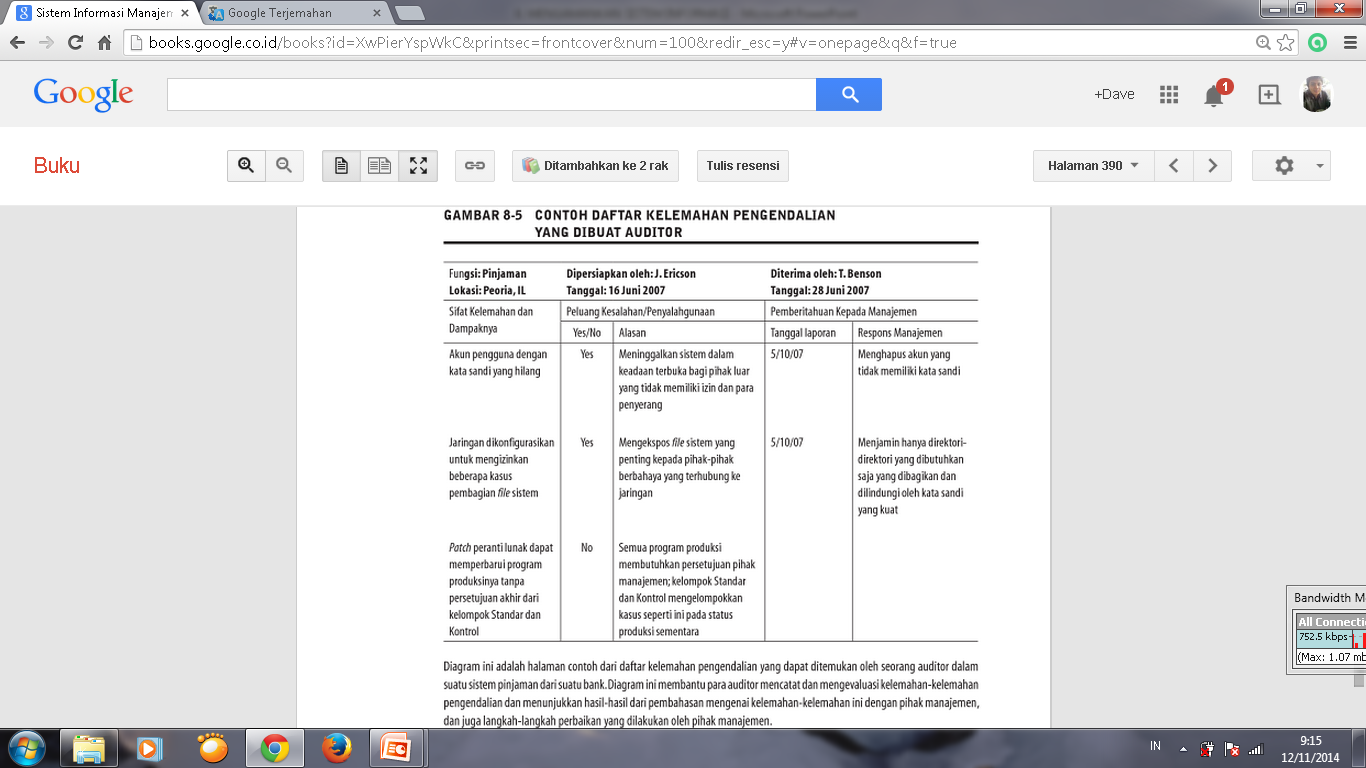 SAMPLE AUDITOR’S LIST OF CONTROL WEAKNESSES
This chart is a sample page from a list of control weaknesses that an auditor might find in a loan system in a local commercial bank. This form helps auditors record and evaluate control weaknesses and shows the results of discussing those weaknesses with management, as well as any corrective actions taken by management.
FIGURE 8-4
35
©  Prentice Hall 2011
[Speaker Notes: This graphic illustrates a sample page from an auditor’s listing of control weaknesses for a loan system. It includes a section for notifying management of such weaknesses and for management’s response. Management is expected to devise a plan for countering significant weaknesses in controls.]
Audit Sistem Informasi Management
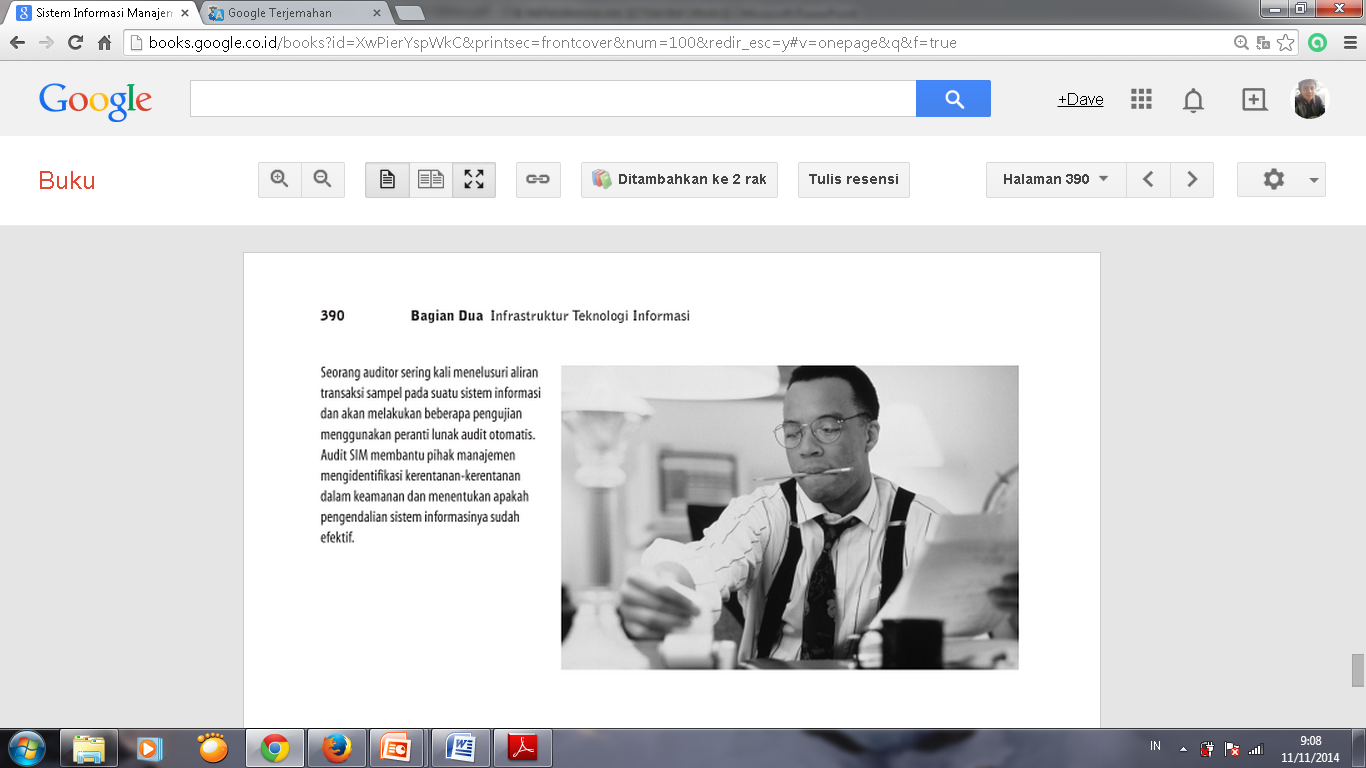 36
©  Prentice Hall 2011
[Speaker Notes: This graphic illustrates a sample page from an auditor’s listing of control weaknesses for a loan system. It includes a section for notifying management of such weaknesses and for management’s response. Management is expected to devise a plan for countering significant weaknesses in controls.]
Technologies and Tools for Protecting Information Resources
37
©  Prentice Hall 2011
[Speaker Notes: This graphic illustrates a sample page from an auditor’s listing of control weaknesses for a loan system. It includes a section for notifying management of such weaknesses and for management’s response. Management is expected to devise a plan for countering significant weaknesses in controls.]
Identity Management And Authentication
Identity management software
Automates keeping track of all users and privileges
Authenticates users, protecting identities, controlling access
Authentication
Password systems
Tokens
Smart cards
Biometric authentication
©  Prentice Hall 2011
[Speaker Notes: This slide looks at the technologies used for identifying and authenticating users. Ask students which of the various authentication methods seem to be the most fool proof. Passwords are traditional methods for authentication and newer methods include tokens, smart cards and biometric authentication. Have any students used authentication methods other than passwords to access a system? Ask students to give examples of things that can be used for biometric authentication (voices, irises, fingerprints, palmprints, face recognition.)  Some PCs can be ordered with fingerprint authentication of the user. What are some problems with strict biometric authentication for PCs?]
Identity Management And Authentication
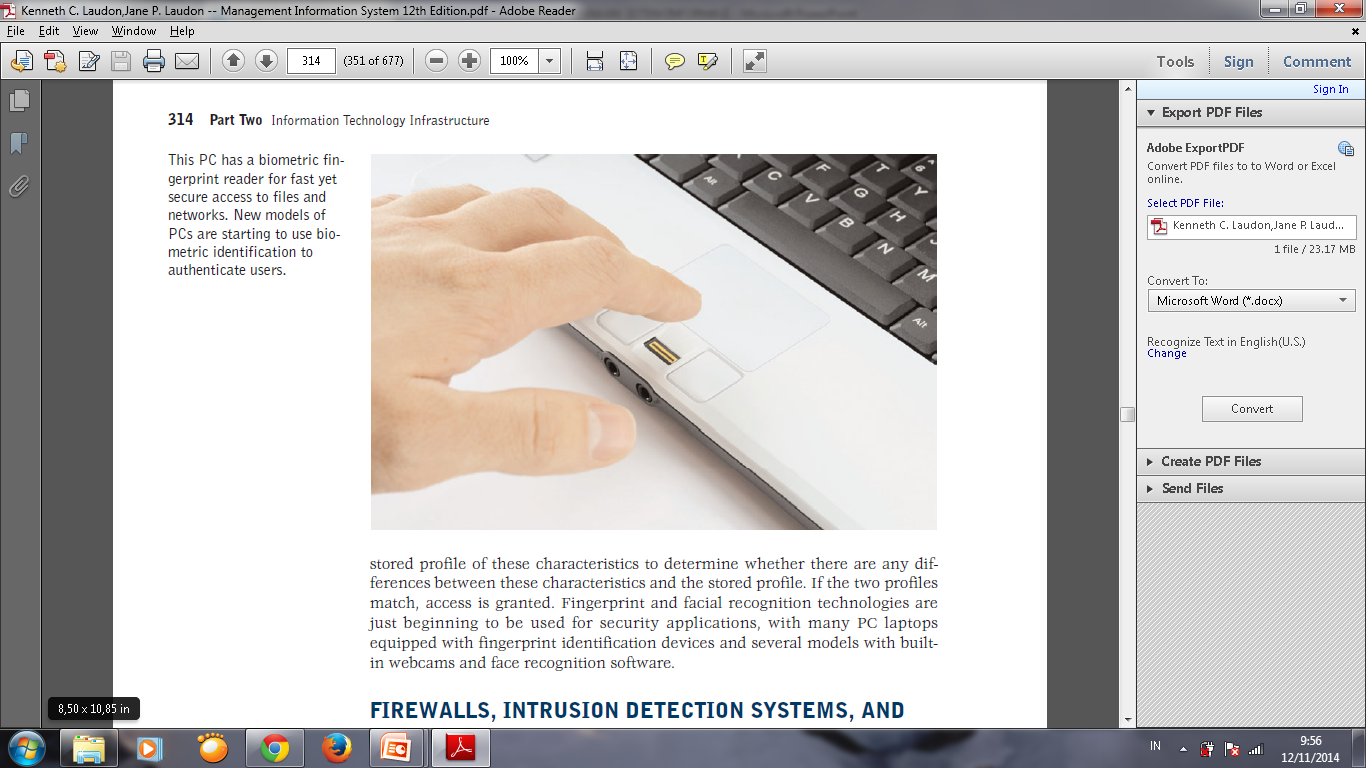 ©  Prentice Hall 2011
[Speaker Notes: This slide looks at the technologies used for identifying and authenticating users. Ask students which of the various authentication methods seem to be the most fool proof. Passwords are traditional methods for authentication and newer methods include tokens, smart cards and biometric authentication. Have any students used authentication methods other than passwords to access a system? Ask students to give examples of things that can be used for biometric authentication (voices, irises, fingerprints, palmprints, face recognition.)  Some PCs can be ordered with fingerprint authentication of the user. What are some problems with strict biometric authentication for PCs?]
Identity Management And Authentication
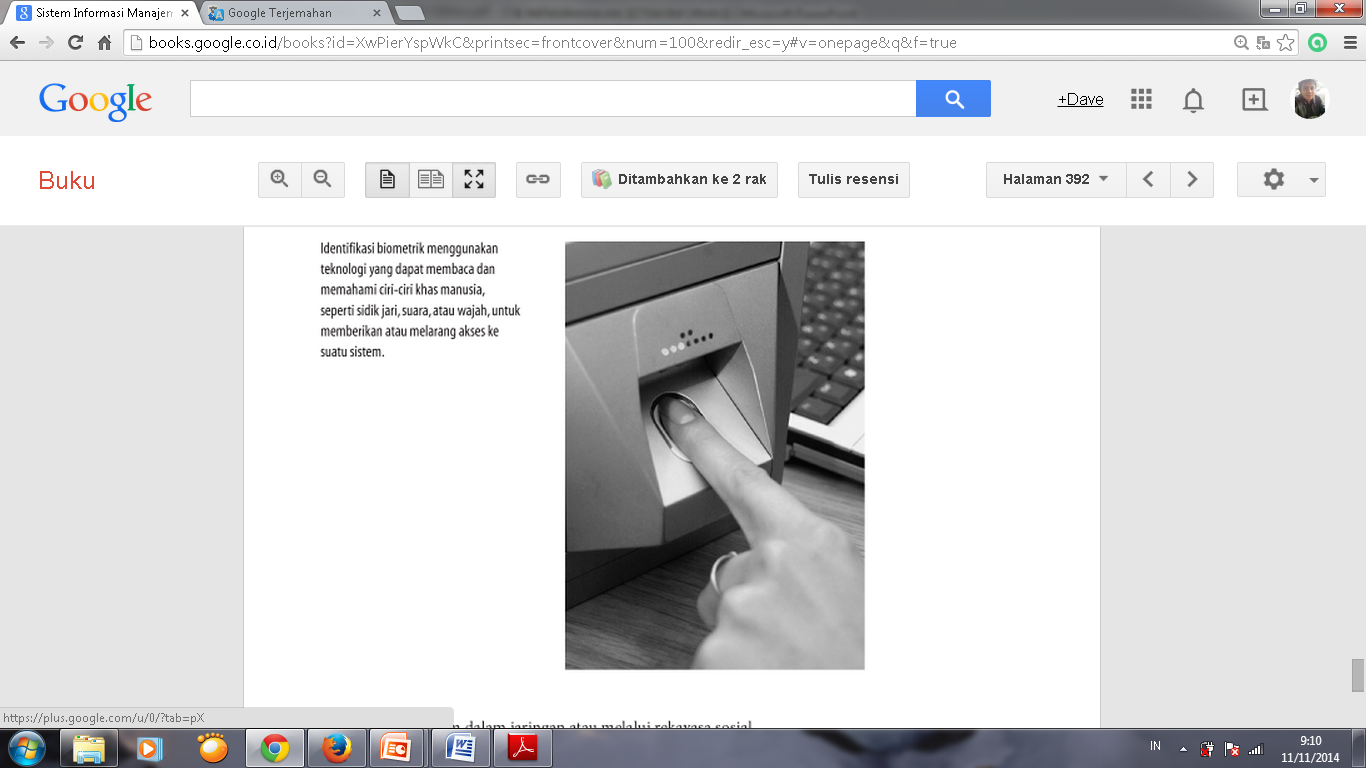 ©  Prentice Hall 2011
[Speaker Notes: This slide looks at the technologies used for identifying and authenticating users. Ask students which of the various authentication methods seem to be the most fool proof. Passwords are traditional methods for authentication and newer methods include tokens, smart cards and biometric authentication. Have any students used authentication methods other than passwords to access a system? Ask students to give examples of things that can be used for biometric authentication (voices, irises, fingerprints, palmprints, face recognition.)  Some PCs can be ordered with fingerprint authentication of the user. What are some problems with strict biometric authentication for PCs?]
Firewall, Intrusion Detection System and Antivirus Software
A. Firewall: 
Bertindak seperti penjaga gawang yg memeriksa setiap pengguna sebelum memberikan akses ke jaringan
Mencegah pengguna yang tidak sah mengakses jaringan pribadi
Teknologi firewall: static packet filtering,  stateful inspection, network address translation (NAT)
41
©  Prentice Hall 2011
[Speaker Notes: This slide looks at an essential tool used to prevent intruders from accessing private networks - firewalls. To create a strong firewall, an administrator must maintain detailed internal rules identifying the people, applications, or addresses that are allowed or rejected. Firewalls can deter, but not completely prevent, network penetration by outsiders and should be viewed as one element in an overall security plan.  
Ask students to differentiate between the screening technologies listed here. Note that these are often used in combination. Ask students if they use firewall software on their own computers.]
Firewall, Intrusion Detection System and Antivirus Software
static packet filtering 
Memeriksa field terpilih di header dari paket data yg mengalir masuk dan keluar antara jaringan yg dipercaya dan internet dan memeriksa setiap paket secara terpisah
stateful inspection,
Menyediakan pengamanan tambahan dengan cara menentukan apakah suatu paket merupakan bagian dari dialog yg terus menerus antara pengirim & penerima
42
©  Prentice Hall 2011
[Speaker Notes: This slide looks at an essential tool used to prevent intruders from accessing private networks - firewalls. To create a strong firewall, an administrator must maintain detailed internal rules identifying the people, applications, or addresses that are allowed or rejected. Firewalls can deter, but not completely prevent, network penetration by outsiders and should be viewed as one element in an overall security plan.  
Ask students to differentiate between the screening technologies listed here. Note that these are often used in combination. Ask students if they use firewall software on their own computers.]
Firewall, Intrusion Detection System and Antivirus Software
network address translation (NAT)
 NAT menyembunyikan alamay IP komputer host internal perusahan untuk mencegah program sniffer di luar firewall mengenali dan menembus sistem
43
©  Prentice Hall 2011
[Speaker Notes: This slide looks at an essential tool used to prevent intruders from accessing private networks - firewalls. To create a strong firewall, an administrator must maintain detailed internal rules identifying the people, applications, or addresses that are allowed or rejected. Firewalls can deter, but not completely prevent, network penetration by outsiders and should be viewed as one element in an overall security plan.  
Ask students to differentiate between the screening technologies listed here. Note that these are often used in combination. Ask students if they use firewall software on their own computers.]
Firewall, Intrusion Detection System and Antivirus Software
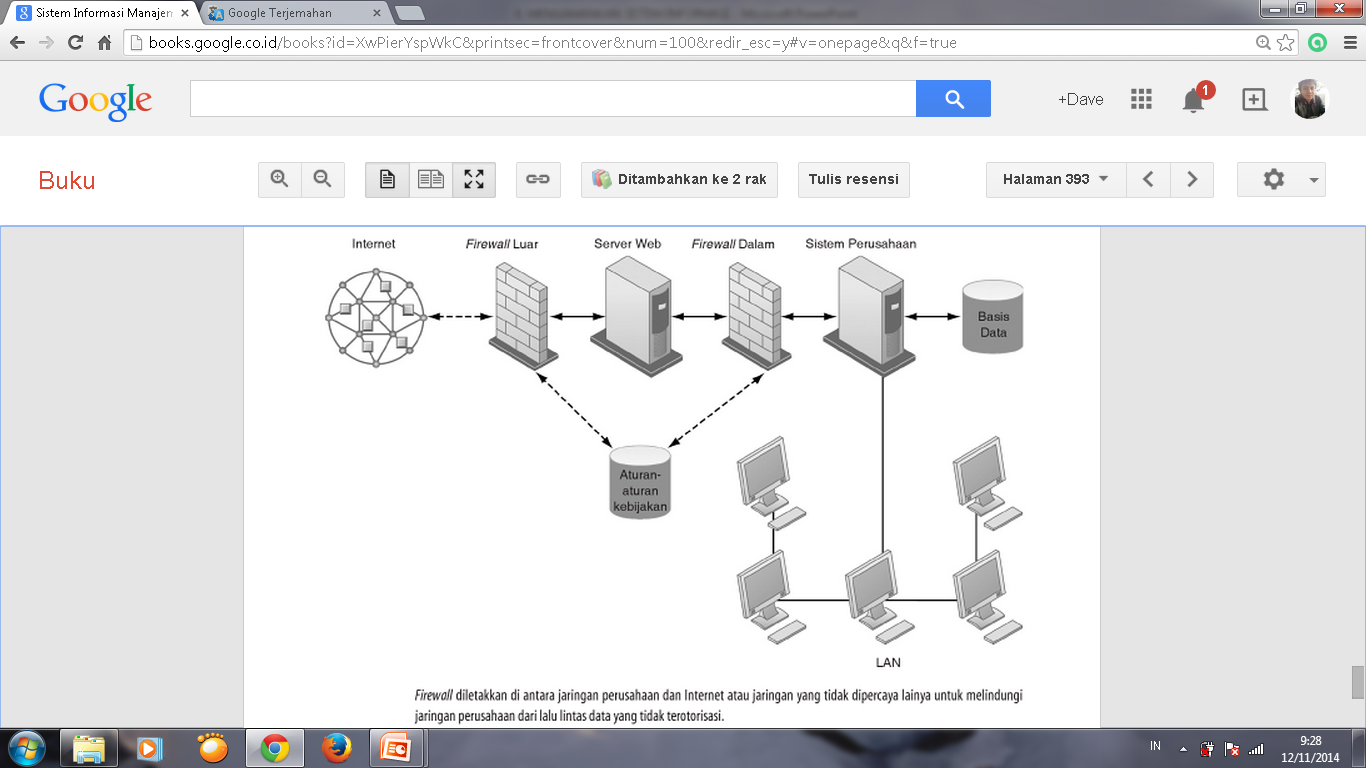 44
©  Prentice Hall 2011
[Speaker Notes: This slide looks at an essential tool used to prevent intruders from accessing private networks - firewalls. To create a strong firewall, an administrator must maintain detailed internal rules identifying the people, applications, or addresses that are allowed or rejected. Firewalls can deter, but not completely prevent, network penetration by outsiders and should be viewed as one element in an overall security plan.  
Ask students to differentiate between the screening technologies listed here. Note that these are often used in combination. Ask students if they use firewall software on their own computers.]
Firewall, Intrusion Detection System and Antivirus Software
B. Sistem Pendeteksi Gangguan (Intrusion detection systems)
Memantau hot spot di jaringan perusahaan untuk mendeteksi dan mencegah penyusup
Memeriksa event yang sedang terjadi untuk menemukan serangan yg sedang berlangsung
45
©  Prentice Hall 2011
[Speaker Notes: This slide looks at an essential tool used to prevent intruders from accessing private networks - firewalls. To create a strong firewall, an administrator must maintain detailed internal rules identifying the people, applications, or addresses that are allowed or rejected. Firewalls can deter, but not completely prevent, network penetration by outsiders and should be viewed as one element in an overall security plan.  
Ask students to differentiate between the screening technologies listed here. Note that these are often used in combination. Ask students if they use firewall software on their own computers.]
Firewall, Intrusion Detection System and Antivirus Software
C. Antivirus and antispyware software:
Memeriksa komputer terhadap adanya malware dan sering kali dapat menghilangkan malware tsb
Memerlukan update / pembaharuan secara terus-menerus
46
©  Prentice Hall 2011
[Speaker Notes: This slide looks at additional tools to prevent unwanted intruders and software from accessing the network. Ask students what antivirus and antispyware tools they use. Ask why these tools require continual updating.  Ask why UTM packages would include anti spam software.]
Firewall, Intrusion Detection System and Antivirus Software
Unified Threat Management (UTM) Systems 
Untuk membantu bisnis mengurangi biaya dan meningkatkan pengelolaan, vendor keamanan telah menggabungkan berbagai alat keamanan ke dalam alat tunggal termasuk firewalls, virtual private networks, intrusion detection systems, and Web content filtering dan anti spam software
These comprehensive security management products are called unified threat management (UTM) systems
47
©  Prentice Hall 2011
[Speaker Notes: This slide looks at additional tools to prevent unwanted intruders and software from accessing the network. Ask students what antivirus and antispyware tools they use. Ask why these tools require continual updating.  Ask why UTM packages would include anti spam software.]
Securing wireless networks
WEP security
Shared Key atau WEP (Wired Equivalent Privacy) disebut juga dengan Shared Key Authentication merupakan metode otentikasi yang membutuhkan penggunaan WEP
Enkripsi WEP menggunakan kunci yang dimasukkan (oleh administrator) ke client maupun access point
Menggunakan kunci enkripsi statis
48
©  Prentice Hall 2011
[Speaker Notes: This slide looks at the tools and technologies used to secure wireless networks. Ask students with laptops what types of wireless security they have available to them, and which one they use.]
Securing wireless networks
WAP2 
Menggunakan kunci lebih panjang yang terus-menerus berubah (continually changing keys)
Sistem otentikasi terenkripsi dengan server otentikasi pusat untuk memastikan bahwa hanya pengguna berwenang yg dapat mengakses jaringan
Wi-Fi Alliance menyelesaikan spesifikasi 802.11i yang disebut sebagai Wi-Fi Protected Access 2 atau WPA2 yang menggantikan WEP dengan standar keamanan yang lebih kuat.
49
©  Prentice Hall 2011
[Speaker Notes: This slide looks at the tools and technologies used to secure wireless networks. Ask students with laptops what types of wireless security they have available to them, and which one they use.]
Encryption and Publik Key Infrastructure
Enkripsi / Encryption
Enkripsi merupakan proses mengubah teks atau data biasa menjadi teks bersandi (chippertext) yang tidak dapat dibaca oleh siapa pun selain pengirim dan penerima yg dimaksud
Data dienkripsi menggunakan kode numerik rahasia yg dinamakan kunci enkripsi yg mengubah data biasa mjd teks bersandi, pesan harus dideskripsi oleh penerima
50
©  Prentice Hall 2011
[Speaker Notes: This slide introduces the use of encryption to ensure that data traveling along networks cannot be read by unauthorized users. Ask students what encryption involves: Use of encryption key (a numerical code) that is used to transform a message into undecipherable text. The cipher text requires a key to decrypted and read by the recipient.]
Encryption and Publik Key Infrastructure
Dua metode enkripsi pada lalu lintas di Web 
SSL / Secure Sockets Layer
Dirancang untuk membuat sambungan aman antara dua komputer.
Kegiatan saat mereka berkomunikasi satu sama lain selama sesi Web aman.
S-HTTP
Protokol lain yang digunakan untuk mengenkripsi data yang mengalir melalui Internet, tetapi terbatas pada individu pesan
51
©  Prentice Hall 2011
[Speaker Notes: This slide discusses the use of encryption to ensure that data traveling along networks cannot be read by unauthorized users. Ask students to explain the difference between symmetric key encryption and public key encryption. (In symmetric key encryption, the sender and receiver establish a secure Internet session by creating a single encryption key and sending it to the receiver so both the sender and receiver share the same key. Public key encryption uses two keys: one shared (or public) and one totally private. The keys are mathematically related so that data encrypted with one key can be decrypted using only the other key. To send and receive messages, communicators first create separate pairs of private and public keys. The public key is kept in a directory and the private key must be kept secret. The sender encrypts a message with the recipient’s public key. On receiving the message, the recipient uses his or her private key to decrypt it.) Ask students why public key encryption is stronger than symmetric key encryption. Note that the strength of an encryption key is measured by its bit length. Today, a typical key will be 128 bits long (a string of 128 binary digits).]
Encryption and Publik Key Infrastructure
Ada dua metode alternatif enkripsi
Symmetric Key Encryption
Pengirim dan penerima membuat sesi internet yang aman dengan menciptakan kunci enkripsi tunggal
Pengirim dan Penerima berbagi kunci yang sama
Public Key Encryption
Menggunakan dua kunci: satu untuk bersama (umum /public) dan satu benar-benar pribadi (private)
52
©  Prentice Hall 2011
[Speaker Notes: This slide discusses the use of encryption to ensure that data traveling along networks cannot be read by unauthorized users. Ask students to explain the difference between symmetric key encryption and public key encryption. (In symmetric key encryption, the sender and receiver establish a secure Internet session by creating a single encryption key and sending it to the receiver so both the sender and receiver share the same key. Public key encryption uses two keys: one shared (or public) and one totally private. The keys are mathematically related so that data encrypted with one key can be decrypted using only the other key. To send and receive messages, communicators first create separate pairs of private and public keys. The public key is kept in a directory and the private key must be kept secret. The sender encrypts a message with the recipient’s public key. On receiving the message, the recipient uses his or her private key to decrypt it.) Ask students why public key encryption is stronger than symmetric key encryption. Note that the strength of an encryption key is measured by its bit length. Today, a typical key will be 128 bits long (a string of 128 binary digits).]
Encryption and Publik Key Infrastructure
PUBLIC KEY ENCRYPTION
FIGURE 8-6
Sebuah sistem enkripsi kunci publik dapat dilihat sebagai rangkaian kunci publik dan private yang mengunci data bila mereka ditransmisikan dan membuka data ketika mereka diterima. Pengirim menempatkan kunci publik penerima dalam sebuah direktori dan menggunakannya untuk mengenkripsi pesan. Pesan dikirim dalam bentuk terenkripsi melalui Internet atau jaringan pribadi. Ketika pesan terenkripsi tiba, penerima menggunakan kunci pribadinya untuk mendekripsi data dan membaca pesan
53
©  Prentice Hall 2011
[Speaker Notes: This graphic illustrates the steps in public key encryption. The sender encrypts data using the public key of the recipient; data encrypted with this public key can only be decrypted with the recipient’s private key.]
Encryption and Publik Key Infrastructure
Penjelasan Gambar Public Key Encryption
Sebuah sistem enkripsi kunci publik dapat dilihat sebagai rangkaian kunci publik dan private yang mengunci data bila mereka ditransmisikan dan membuka data ketika mereka diterima. Pengirim menempatkan kunci publik penerima dalam sebuah direktori dan menggunakannya untuk mengenkripsi pesan. Pesan dikirim dalam bentuk terenkripsi melalui Internet atau jaringan pribadi. Ketika pesan terenkripsi tiba, penerima menggunakan kunci pribadinya untuk mendekripsi data dan membaca pesan
54
©  Prentice Hall 2011
[Speaker Notes: This slide looks at the use of digital certificates as a tool to help protect online transactions. Digital certificates are used in conjunction with public key encryption to validate the identities of two parties in a transaction before data is exchanged.]
Encryption and Publik Key Infrastructure
Digital certificate: 
File data yang digunakan untuk menentukan identitas pengguna dan aset elektronik untuk perlindungan transaksi online
Menggunakan pihak ketiga yang terpercaya, otoritas sertifikasi (CA), untuk memvalidasi identitas pengguna
CA memverifikasi identitas pengguna, menyimpan informasi di server CA, yang menghasilkan sertifikat digital terenkripsi yang berisi informasi pemilik ID dan salinan kunci publik pemilik
55
©  Prentice Hall 2011
[Speaker Notes: This slide looks at the use of digital certificates as a tool to help protect online transactions. Digital certificates are used in conjunction with public key encryption to validate the identities of two parties in a transaction before data is exchanged.]
Encryption and Publik Key Infrastructure
Public key infrastructure (PKI)
Use of public key cryptography working with certificate authority
Widely used in e-commerce
56
©  Prentice Hall 2011
[Speaker Notes: This slide looks at the use of digital certificates as a tool to help protect online transactions. Digital certificates are used in conjunction with public key encryption to validate the identities of two parties in a transaction before data is exchanged.]
Technologies and Tools for Protecting Information Resources
DIGITAL CERTIFICATES
Digital certificates help establish the identity of people or electronic assets. They protect online transactions by providing secure, encrypted, online communication.
FIGURE 8-7
57
©  Prentice Hall 2011
[Speaker Notes: This graphic illustrates the process for using digital certificates. The institution or individual requests a certificate over the internet from a CA; the certificate received from the CA can then be used to validate a transaction with an online merchant or customer.]
Technologies and Tools for Protecting Information Resources
Ensuring system availability
Online transaction processing requires 100% availability, no downtime
Fault-tolerant computer systems
For continuous availability, e.g. stock markets
Contain redundant hardware, software, and power supply components that create an environment that  provides continuous, uninterrupted service
High-availability computing
Helps recover quickly from crash
Minimizes, does not eliminate downtime
58
©  Prentice Hall 2011
[Speaker Notes: This slide and the next look at technologies and tools for ensuring system availability. Ask students why online transaction processing requires 100% availability. Note that firms with heavy e-commerce processing or for firms that depend on digital networks for their internal operations require at minimum high-availability computing, using tools such as backup servers, distribution of processing across multiple servers, high-capacity storage, and good disaster recovery and business continuity plans.]
Technologies and Tools for Protecting Information Resources
Recovery-oriented computing
Designing systems that recover quickly with capabilities to help operators pinpoint and correct of faults in multi-component systems
Controlling network traffic
Deep packet inspection (DPI) 
Video and music blocking
Security outsourcing
Managed security service providers (MSSPs)
59
©  Prentice Hall 2011
[Speaker Notes: This slide continues the discussion of techniques to minimize downtime and improve network performance. Deep packet inspection enables a network to sort low-priority data packets from high-priority ones in order to improve performance for business critical communication. Ask students what types of network traffic would be suitable for assigning lower priority in a business setting.]
Technologies and Tools for Protecting Information Resources
Security in the cloud
Responsibility for security resides with company owning the data
Firms must ensure providers provides adequate protection
Service level agreements (SLAs)
Securing mobile platforms
Security policies should include and cover any special requirements for mobile devices
E.g. updating smart phones with latest security patches, etc.
60
©  Prentice Hall 2011
[Speaker Notes: This slide looks at security concerns specific to cloud computing and mobile computing. Ask students what the key factors are to consider in ensuring a provider has adequate protection (downtime, privacy and privacy rules in accordance with jurisdiction, external audits, disaster planning). What specific concerns are there with mobile devices? (Encrypting communications, theft and loss, inventory records.)]
Technologies and Tools for Protecting Information Resources
Ensuring software quality
Software metrics: Objective assessments of system in form of quantified measurements
Number of transactions
Online response time
Payroll checks printed per hour
Known bugs per hundred lines of code
Early and regular testing
Walkthrough: Review of specification or design document by small group of qualified people
Debugging: Process by which errors are eliminated
61
©  Prentice Hall 2011
[Speaker Notes: This slide looks at ensuring software quality as a way to improve system quality and reliability by employing software metrics and rigorous software testing. Ongoing use of metrics allows the information systems department and end users to jointly measure the performance of the system and identify problems as they occur.]
Terima kasih